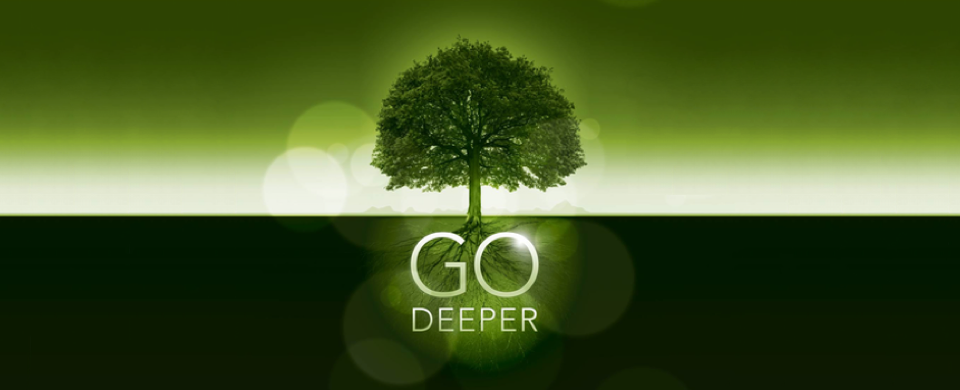 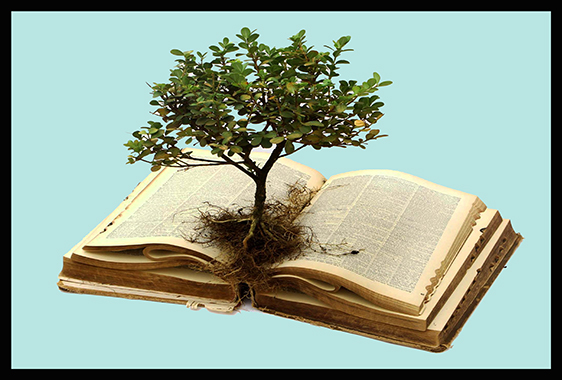 Spiritual  Lesson  #1
 
Every Word in the Bible
 is Inspired by the Holy Spirit

                      Every Word
                     Every Number
                     Every Name
                      Every Place 
   
    Has meaning and will take us deeper
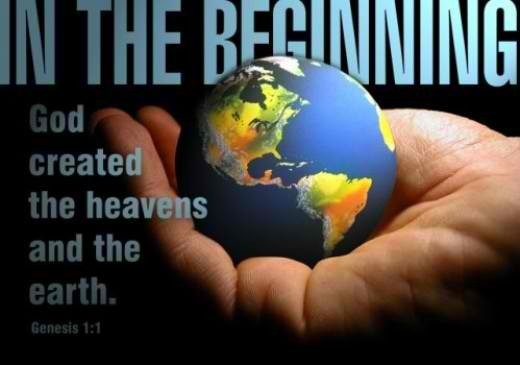 Genesis 1:1
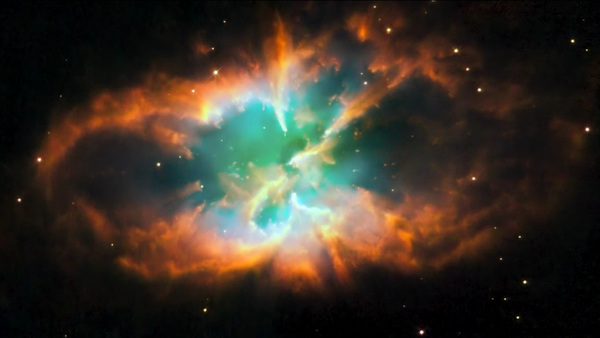 GOD
 is CREATOR
Without this TRUTH  you have NO FOUNDATION
Any great plan you build will eventually  collapse like a house of cards, no matter how rich,  intellligent,  powerful, or successful  you are in life. Without GOD we are nothing.         With GOD we have EVERYTHING!
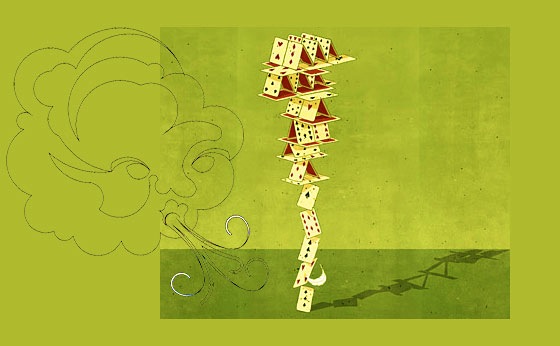 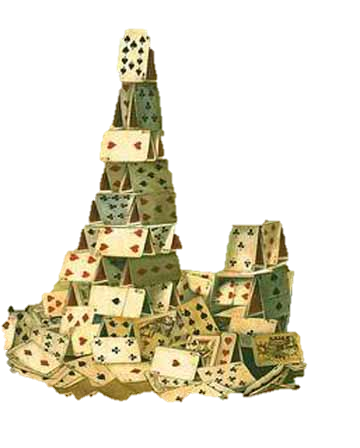 We are now beginning a supernatural walk in Christ Jesus that will  be for the rest of our lives.  The Word of God will make us grounded and rooted for every good work and will train us in righteousness.
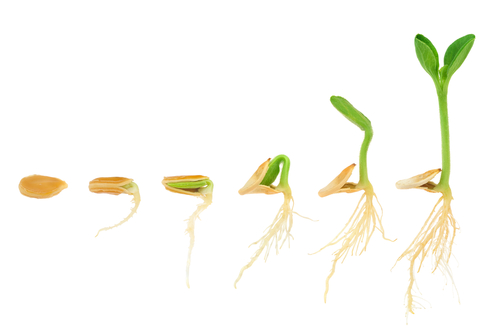 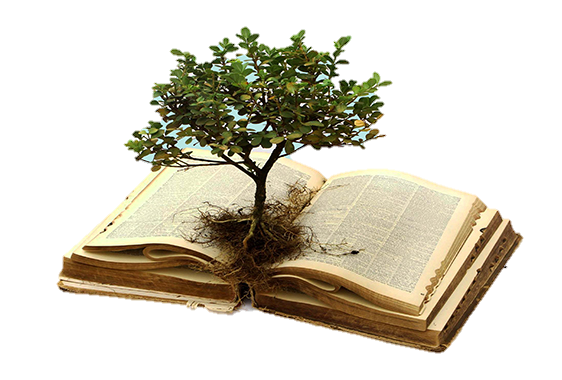 If we decide to eat the WORD of GOD ( think on, meditate it,  so that it gets down on the inside of our Spirit man ….then  the newly created  man  that is now washed by the Blood of Jesus and filled with the dunamis miracle working power of the Holy Spirit…… will grow and grow
And We will be able to Walk in the Spirit
We will fulfill the plan of God for your life

We can be Changed and Re-Trained 
        by the Word of God

Other People’s lives will be changed 
       by the Word working in Us!
We are responsible for Studying and Eating the Word of God

                 The HOLY SPIRIT is responsible for
                            Bringing it to our Remembrance
In the first 7 words  in our Bible…  we can  find
 an encrypted Hebrew  code for the  Plan of God
 that presents  a prophetic timetable 
for Jesus 1st and 2nd Coming
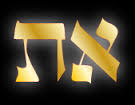 The Mystery of
 the Alef-Tav
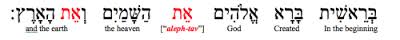 Day 2
Day 1
Day 5
Day 3
Day 7
Day 4
Day 6
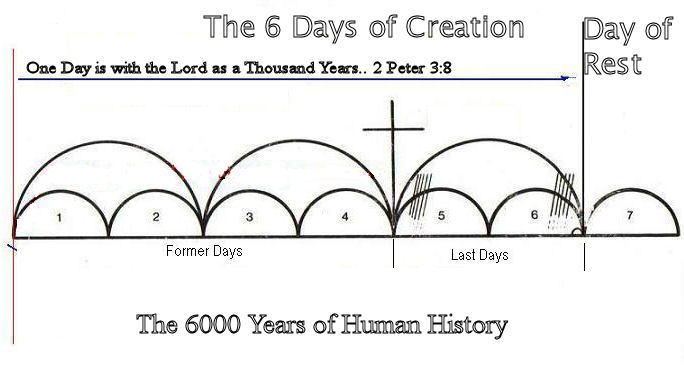 “But Beloved, do not be ignorant of this one thing, One Day with the Lord is as 1000 years, and 1000 years as I Day.”  2 Peter 3:8
Jesus
Millenium
Adam
Abraham
Bible Prophecy
Spiritual Lesson #2
 
 Every Spiritual Principle        or Foundation
  Starts in Genesis

*Law of 1st Mention
It’s the foundation  scripture*
Spiritual Principles operate 
just like physical principles.
The Law of Gravity
“What Goes UP    must  COME DOWN”
The Law of Reaping & Sowing
“Whatever a Man sows, so shall he also reap”
Understanding God’s Spiritual 
Principals will change your life.
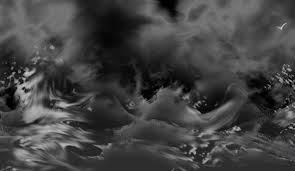 2.“And the Earth was without form, and void,  and darkness was upon the face of the earth 
          and the Spirit of God moved 
              on the face of the earth.”
This is exactly how we were 
BEFORE we were Born Again…
              Without form,
    Void of understanding & purpose
      Walking in darkness 
      and we don’t even know it!
And then THE HOLY GHOST 
             began to move in us

     Watch the progression 
        of our Spiritual Creation in HIM
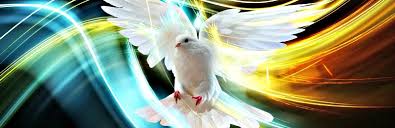 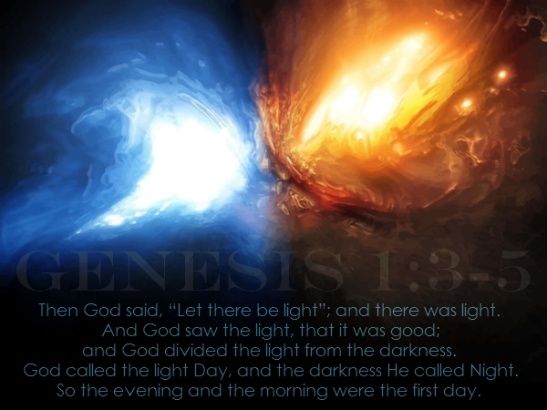 3. Then God said, Let there be Light, and there was Light.
 4. And God saw the Light, that it was good; and God divided the Light from the darkness. 5. And God called the Light day, and the darkness He called night.  And the evening and the morning were the 1st day.”
God spoke and commanded LIGHT into existence

 His SPOKEN WORD has the power to bring life
            out of the nothingness inside of us 

That same WORD spoken in faith  meaning we are fully persuaded GOD is able to do what He says in His WORD….

can  now bring LIFE into any area in our lives……
       Mind                Relationships
            Will                     Home
            Emotions          work
           Trust                            in any area
John 1:15 is the parallel passage, connecting OT and NT
            and adds deeper revelation to Genesis.

“In the Beginning was the Word  and the Word  was with God and the Word  was God.  The same was in the Beginning.  All things were made by Him  and without Him  was not anything made that was made.  In Him was Life; and the Life was the Light of Men. And the Light  shines in the darkness and the darkness comprehends it not.”
There are only 2 Kingdoms:
    The Kingdom of Light 
                        & 
The Kingdom of Darkness
4. And God saw the Light, that it was Good; 
and God divided the Light from the Darkness.”
Spiritual Lesson #3  Light Separates Darkness
When you ask Jesus to become Lord & Savior in your life,
He can separate all darkness in every area of your life. 

When you pray, now ask the Holy  Spirit who lives on the inside of you to put LIGHT in any area and separate darkness.
The Holy Spirit acts like a flashlight that searches
 into the inner workings of a man,

 all that is hidden and covered up
 from other people 
              
  -sometimes  even hidden from us
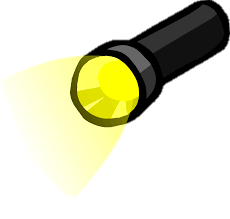 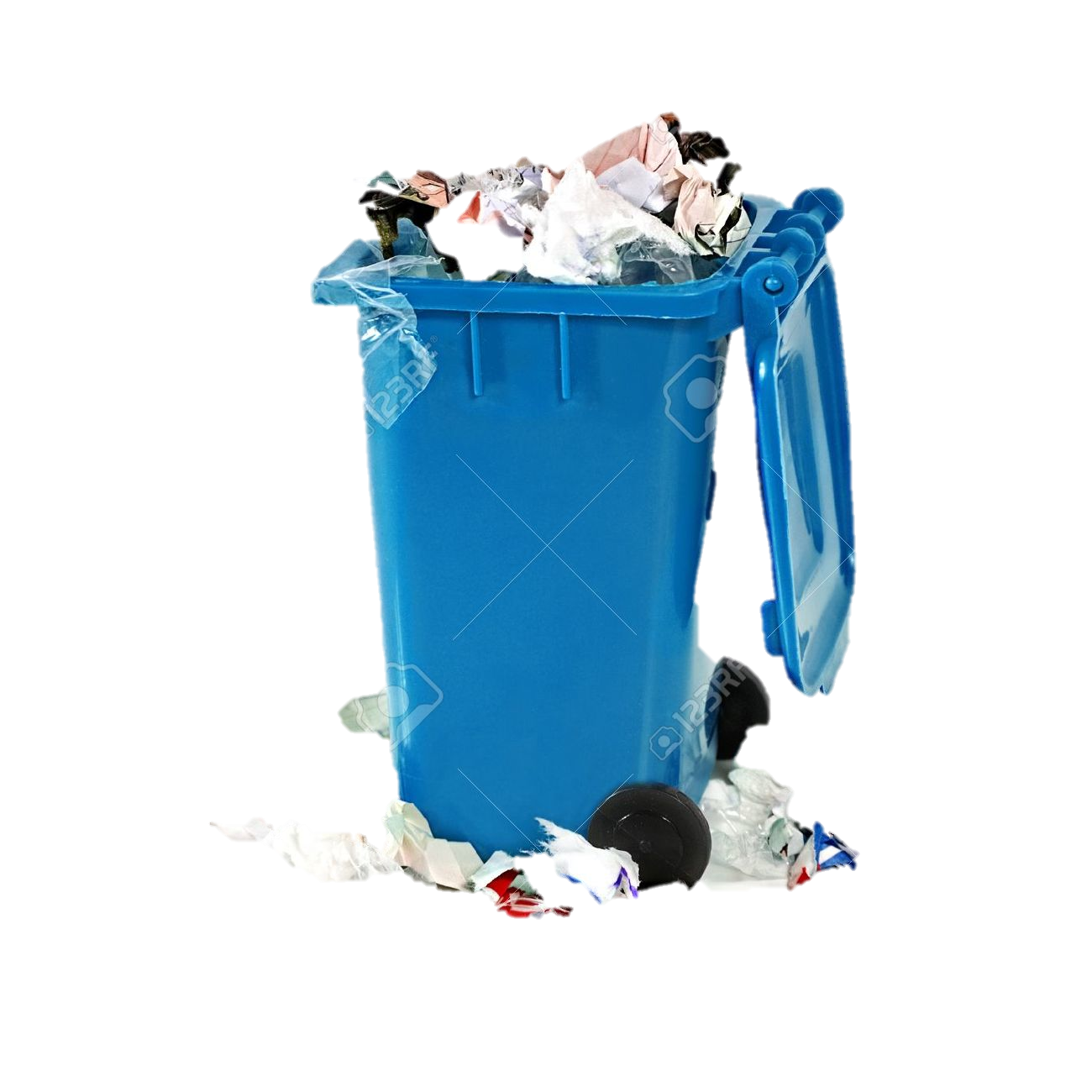 And with our permission,
 He can empty our garbage can
From all the trash we have pressed              	     down on the inside of us!
All our moral failures
All addiction
All strongholds,
All selfish desires
All impure thoughts
All anger & unforgiveness
Anything that separates us from Loving God  with all our hearts, all our minds, with all our strength…
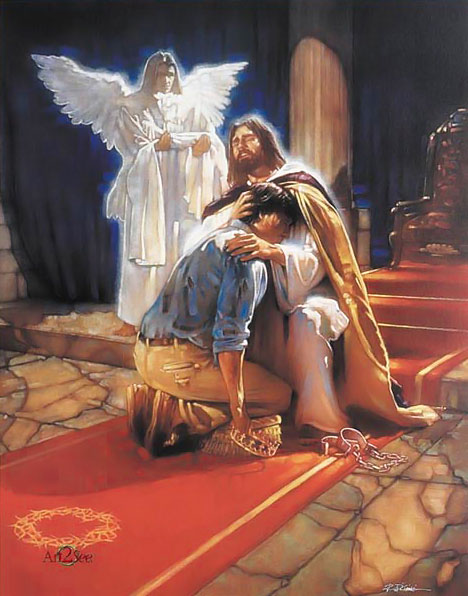 And He can show us
 how to love supernaturally, people who have hurt us, used us, betrayed us, ridiculed us .
Working on the inside
Bringing Change on
 the outside!
It’s amazing how much He loves Us!

Are You Ready to Start 
     a Supernatural Life in the Word
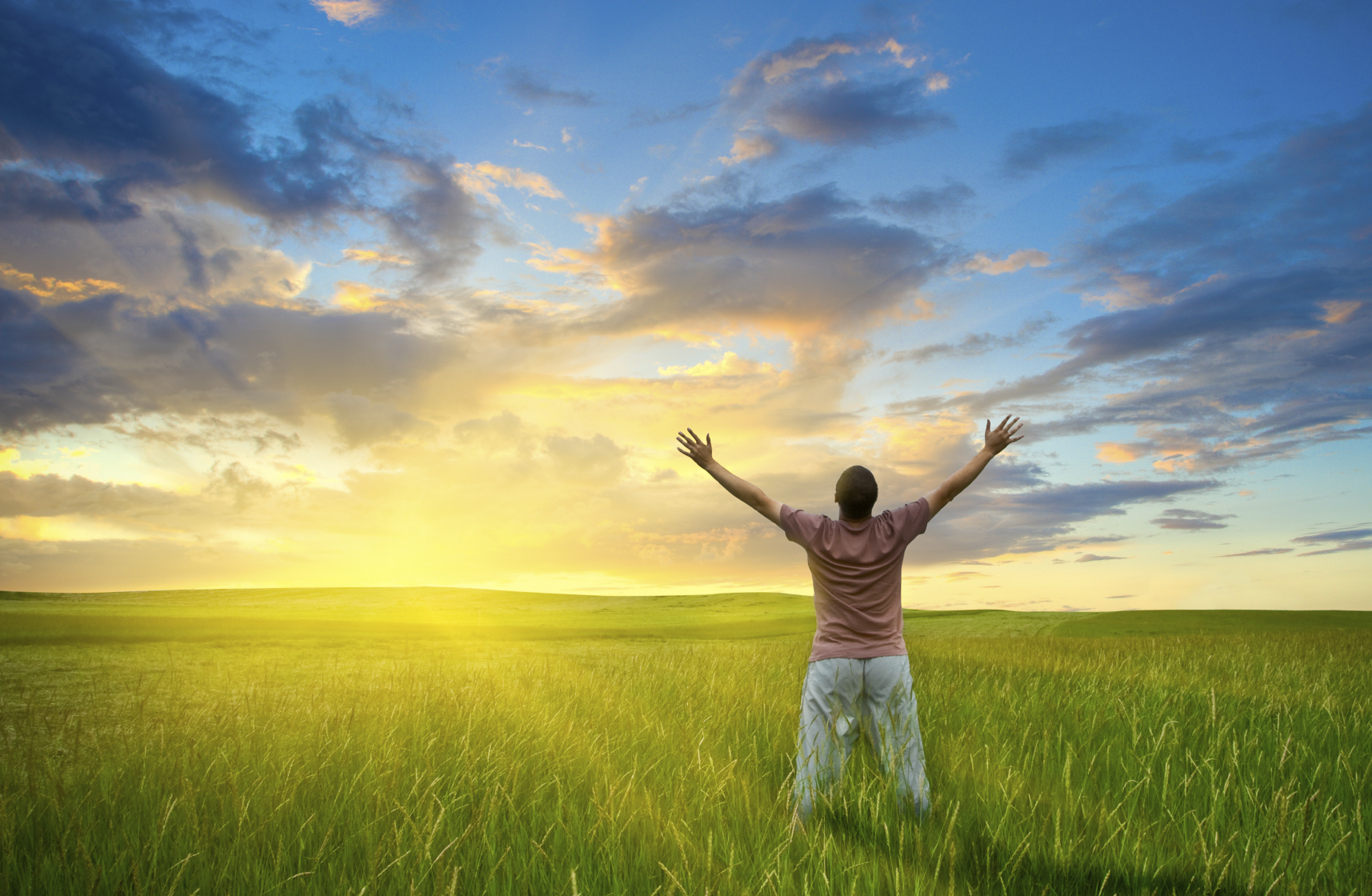 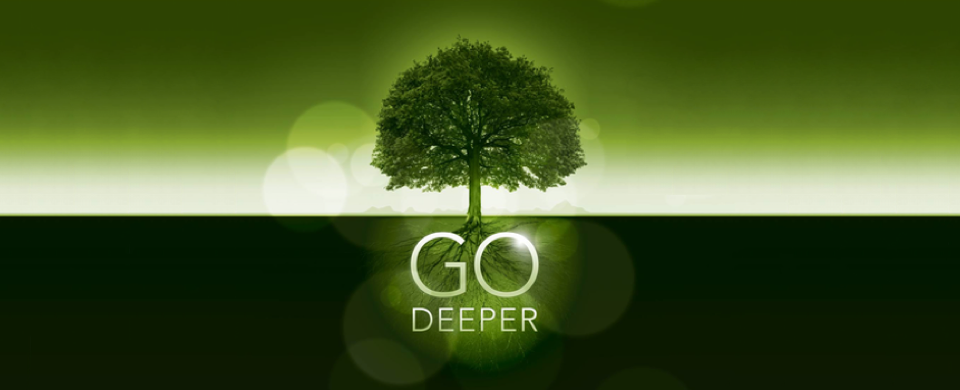 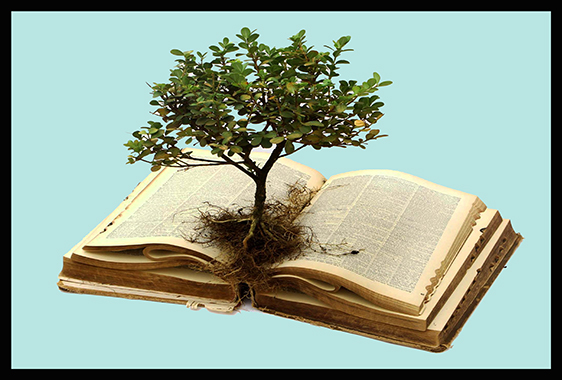